Introduction toKnowledge Graphsand theSemantic Web
Questions
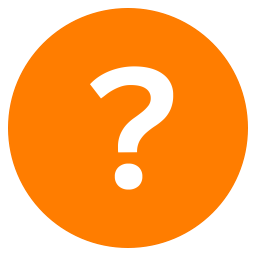 What are Graph Databases?
What are Knowledge Graphs
What is the Semantic Web?
How are they all related?  
How are they being used today?
What can we expect in the future?
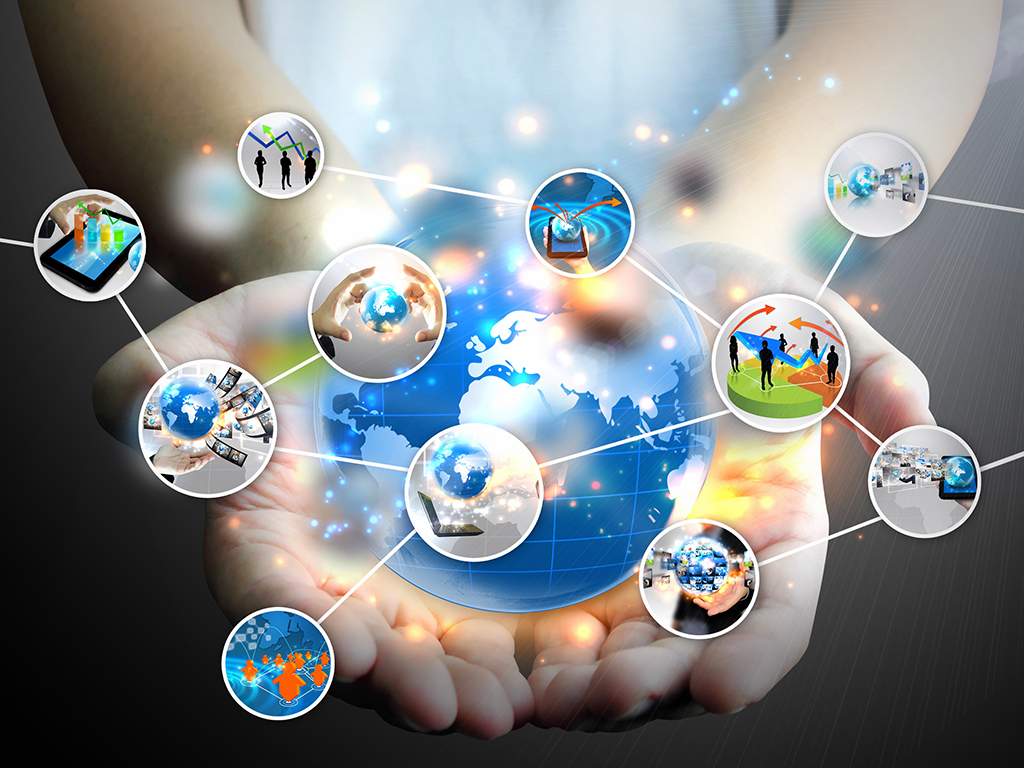 Web is our greatest knowledge source
[Speaker Notes: The Web is the greatest source of general knowledge available today.]
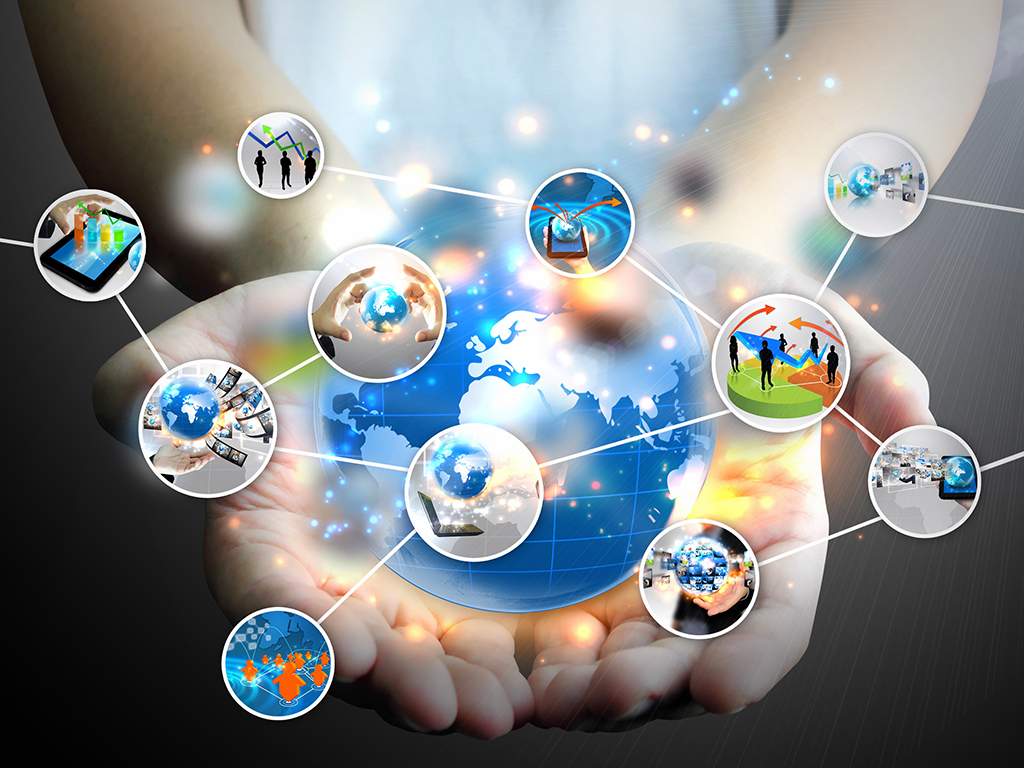 But it has limitations
[Speaker Notes: The Web is the greatest source of general knowledge available today.]
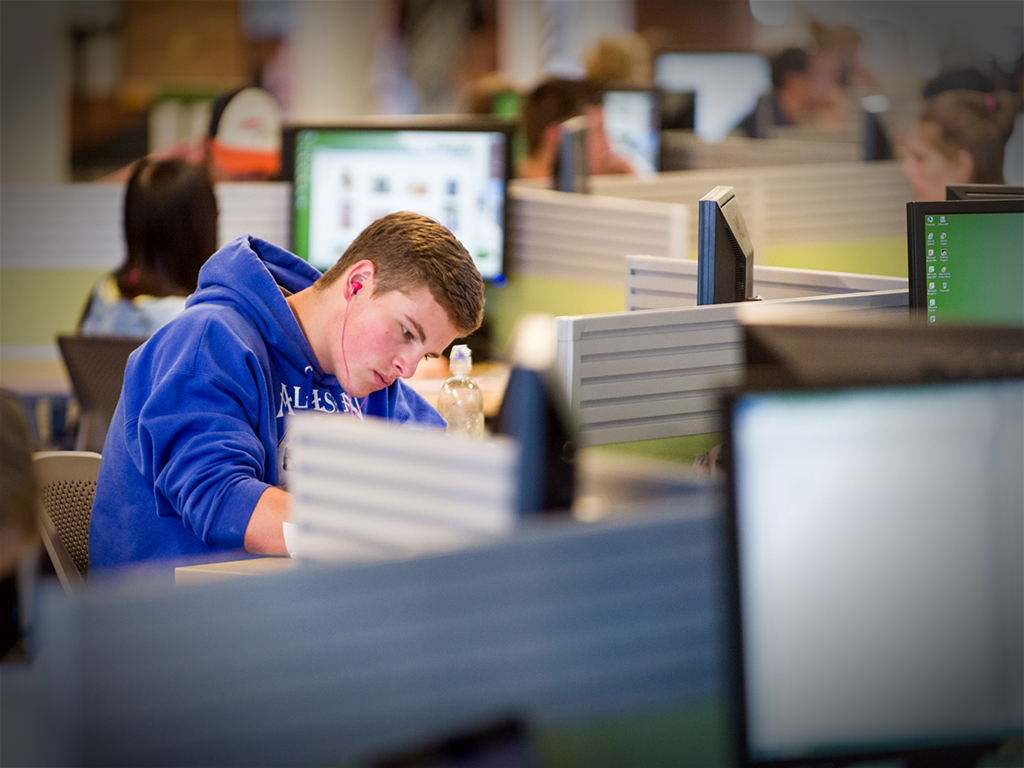 Designed for people, not machines
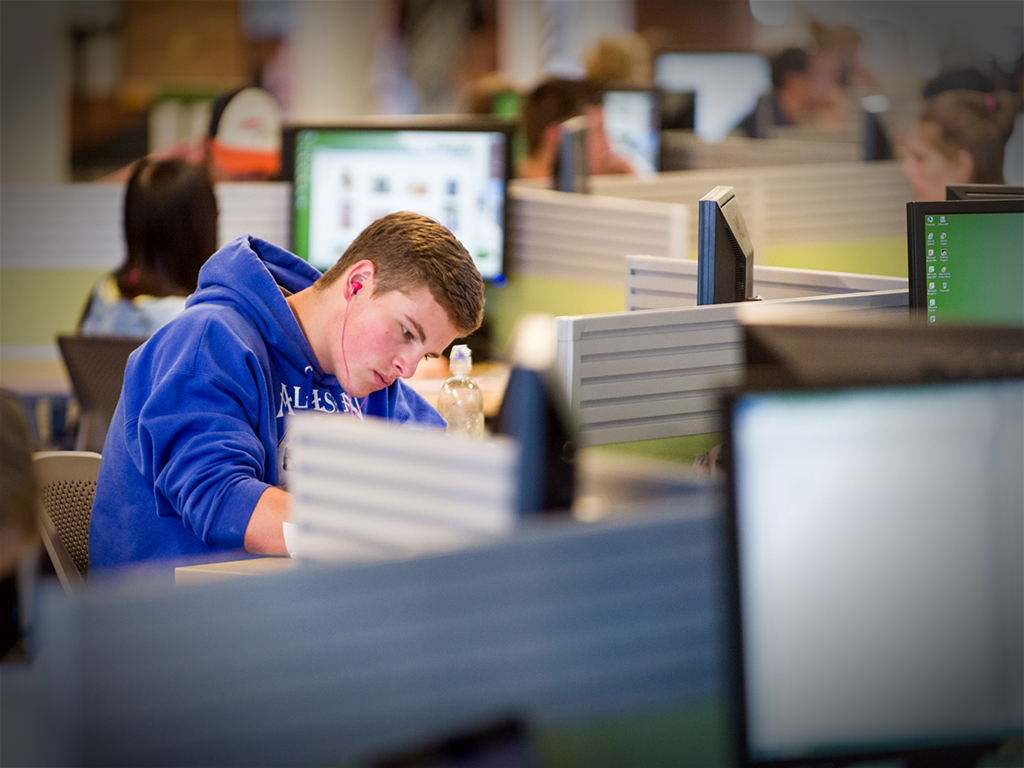 Designed for people, not machines
Content is mostly text, spoken language, images and videos
Easy for people to understand
But hard for machines
Machines need access to this knowledge too
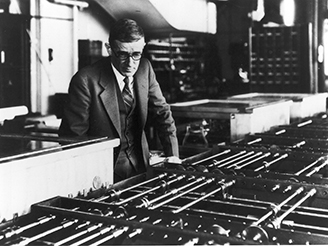 Access via information retrieval
Vannevar Bush envisioned a hypertext/IR system in 1945
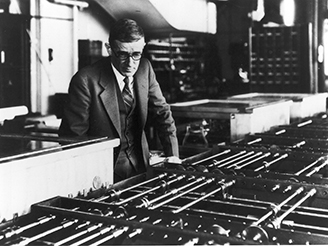 Access is primarily via information retrieval
Key-word queries→ranked document list
We still need to read the documents or watch the videos 
We often want an answer to a question: where is the Census Big Data Day event
And so do our machines and apps
Vannevar Bush envisioned a hypertext/IR system in 1945
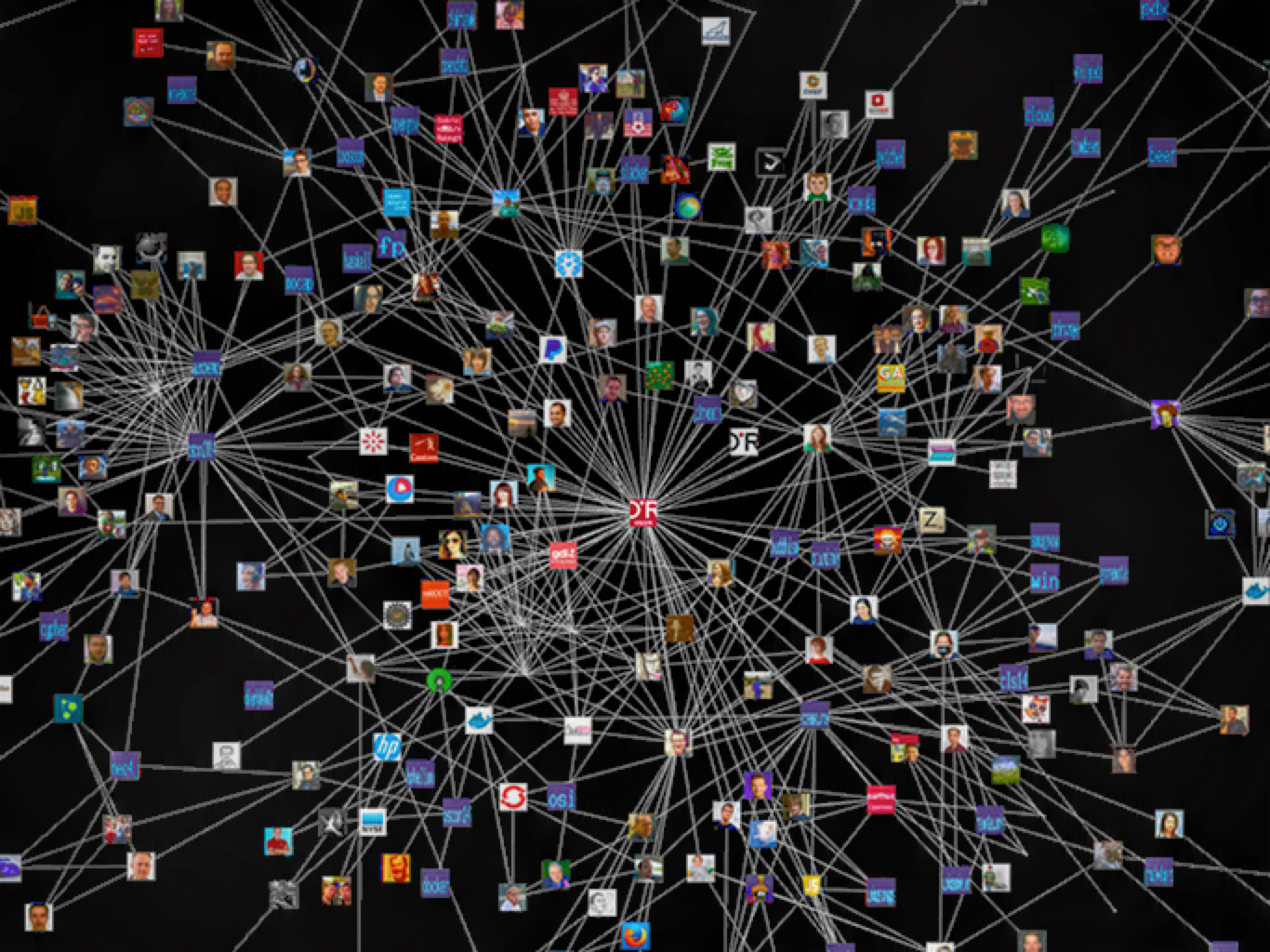 We need to add knowledge graphs
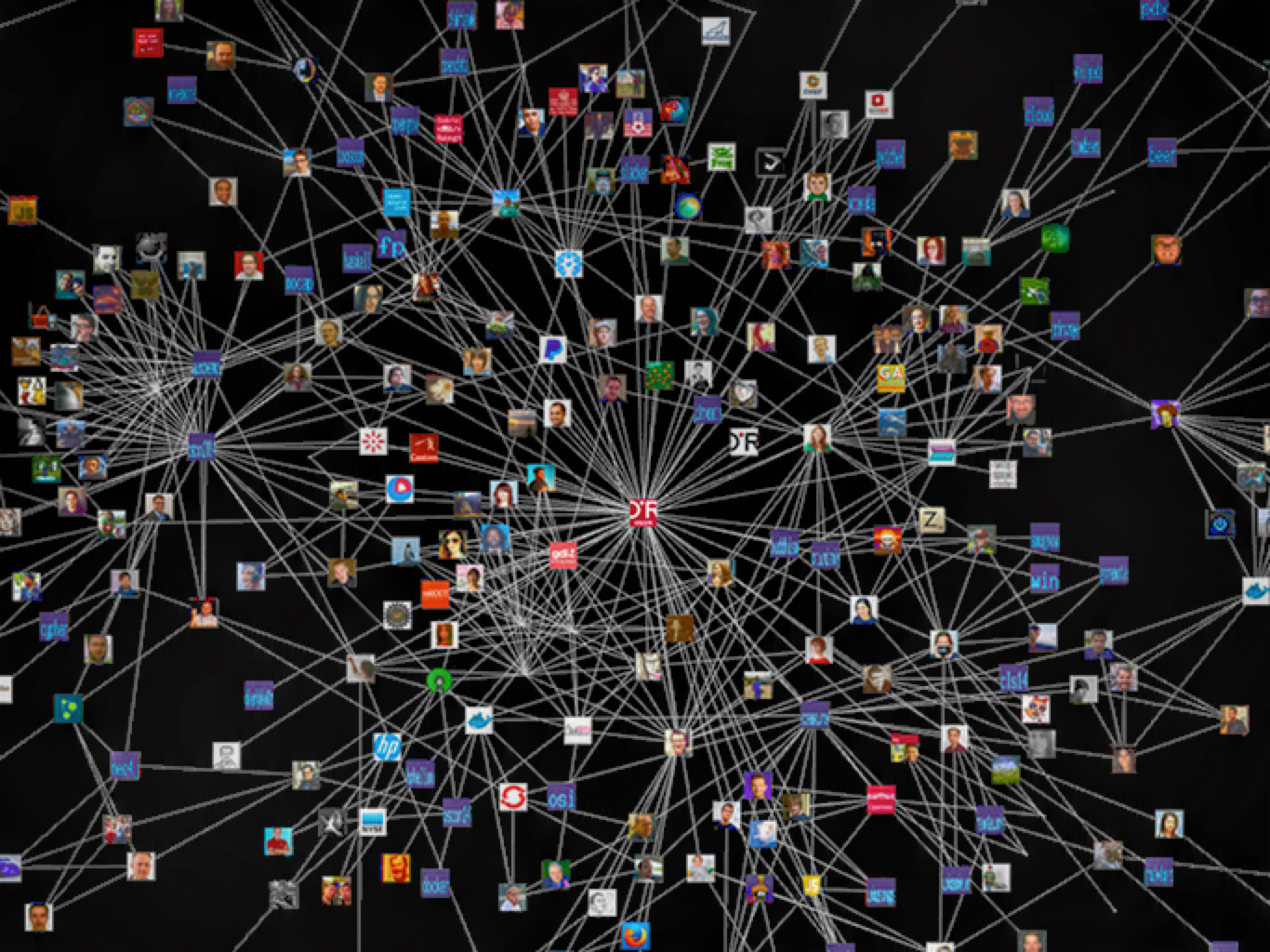 We need to add knowledge graphs
High quality semi-structured information about entities and relations
Represented and accessed via Web standards
Easily integrated, fused and reasoned with
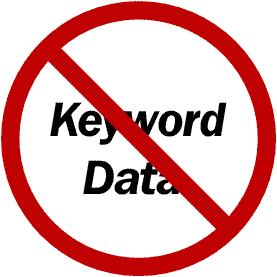 State of the Art?
Google is a good example, but Microsoft, IBM, Apple and Facebook all have similar capabilities
2010 Google acquired MediaWeb and its Freebase KB
2014: Freebase: 1.2B facts about 43M entities
2015+: Google knowledge graph, updated by text IE
DBpedia open source RDF KB is another
800M facts about 4.6M subjects from English Wikipedia, data available in 21 other languages
Helps integrate 90B facts from 1000 RDF datasets in the linked data cloud
Ask: When was Tom Sawyer written?
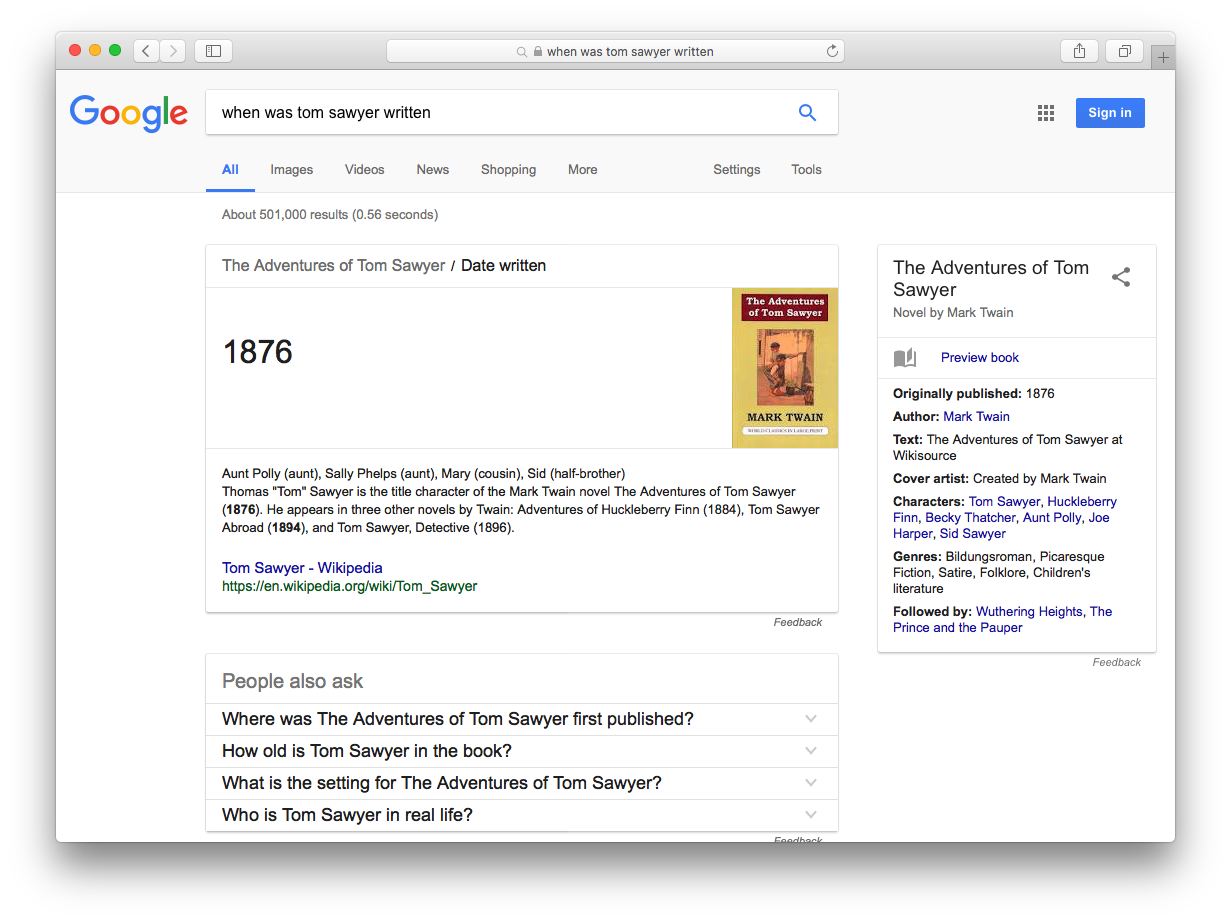 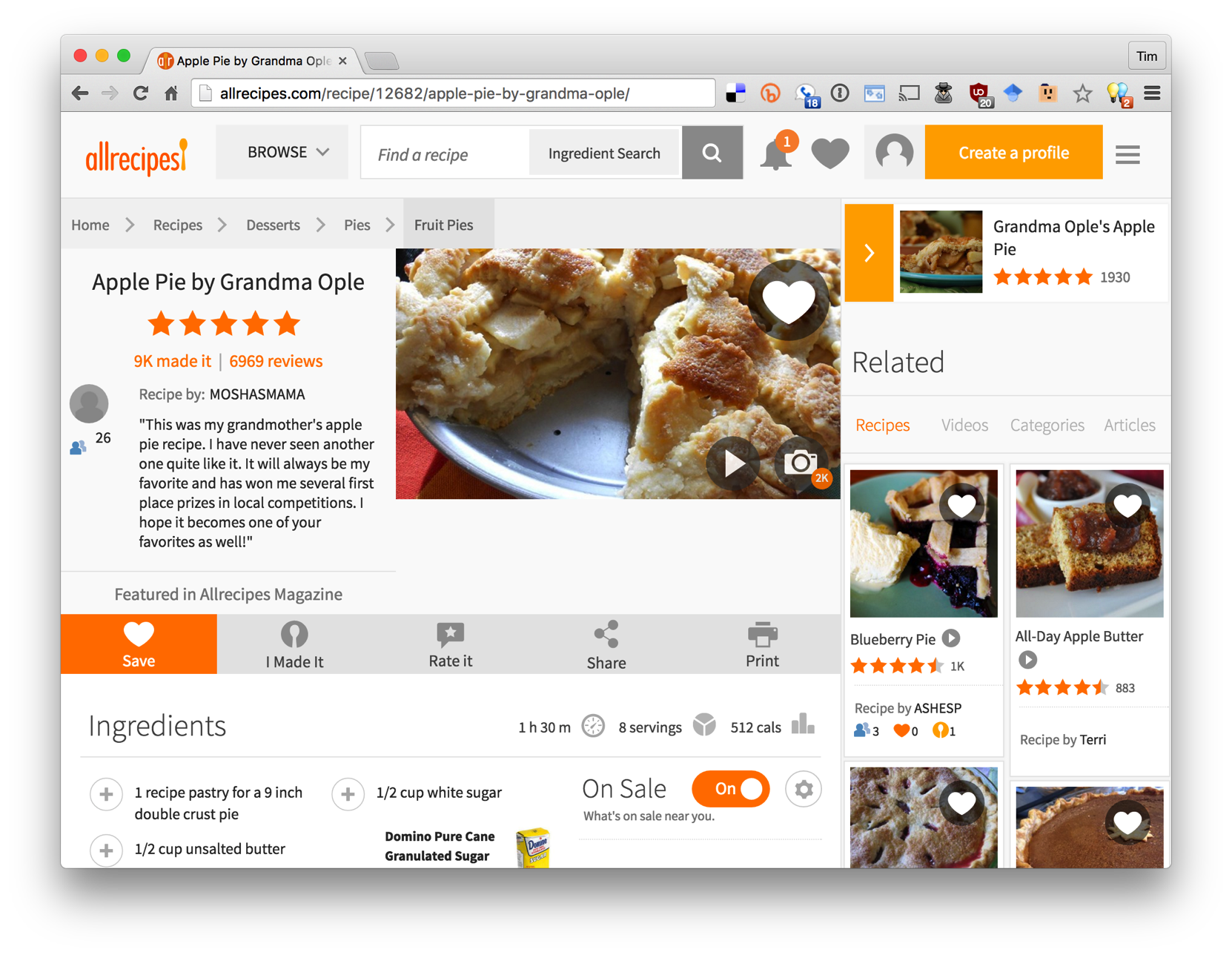 Many commercial recipe sites on Web
[Speaker Notes: As a separate, but related example of using data on the web, many sites not embed semantic data on web pages.  The data is represented in an RDF-compatible graph format using terms defined in common ontologies found at schema.org.]
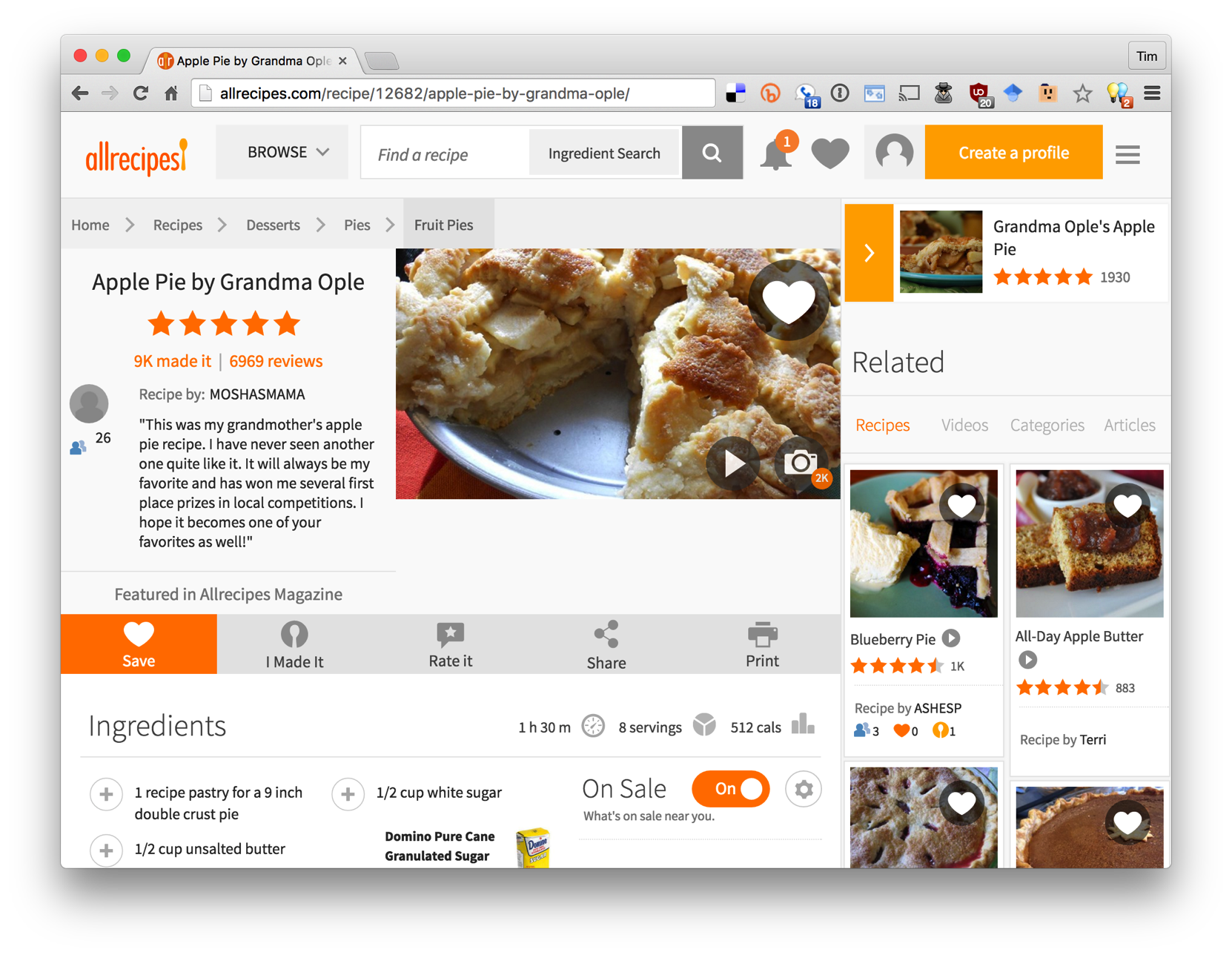 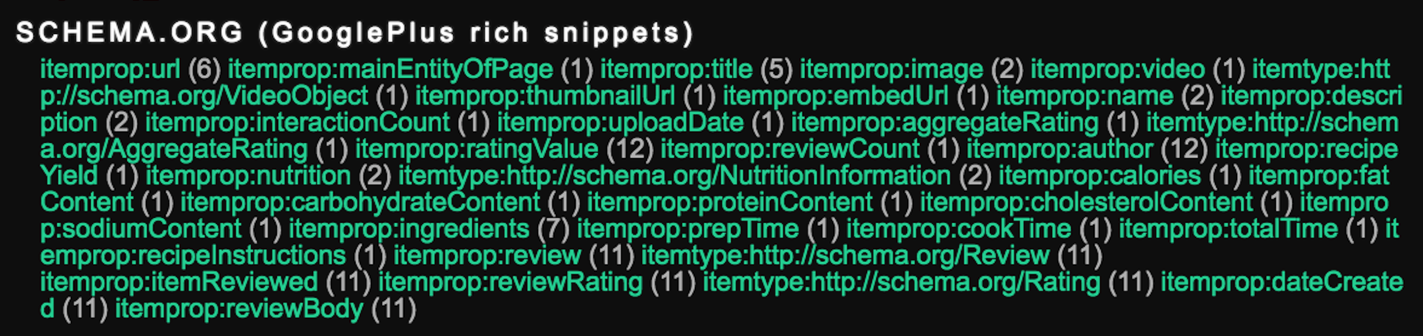 Most recipe sites embed semantic data about their recipes in an RDF-compatible form using terms from the schema.org ontology

Search engines read and use this data to better under-stand the semantics of the page content
Conversational Bots
Voice-driven conversational systems like Siri, Amazon Echo and Google Home use knowledge graphs to help understandour requests
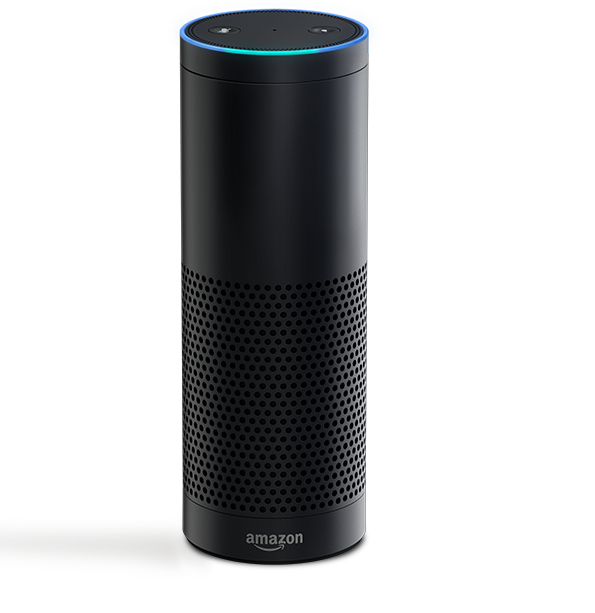 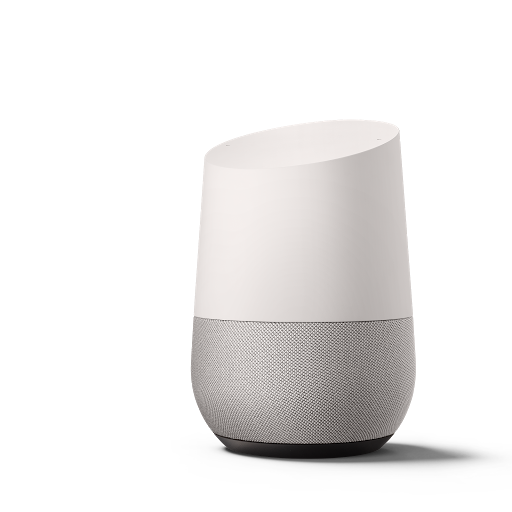 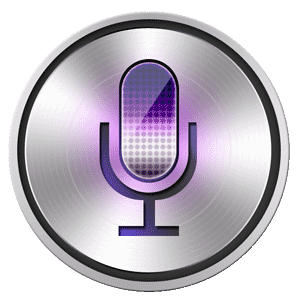 Where does the knowledge come from?
Knowledge graphs like DBpedia & Freebase started with Wikipedia data encoded in custom ontologies (aka schemas)
Semantic Web technologies are an open source way to encode the knowledge
They are and will continue to evolve, see Wikidata
Current: extract data from text documents, e.g., articles, newswire, social media, etc.
Who invented the Web?
Who invented the Web?
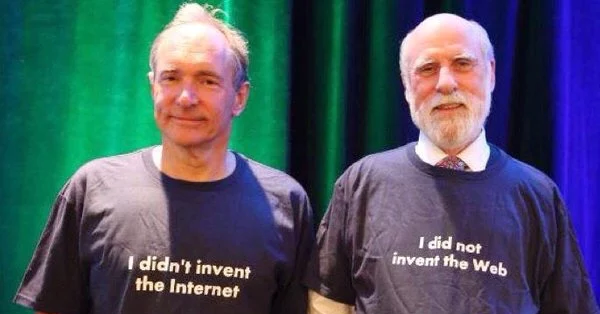 Semantic Web Origin
Tim Berners-Lee’s original 1989 pro-posal described a web of relationships among named objects unifying many information management tasks 
Capsule history
 Guha’s MCF (~94) 
 XML+MCF=>RDF (~96)
 RDF+OO=>RDFS (~99)
 RDFS+KR=>DAML+OIL (00)
 W3C’s SW activity (01)
 W3C’s OWL (03)
 …
http://www.w3.org/History/1989/proposal.html
W3C’s Semantic Web Goals
Focus on machine consumption:
"The Semantic Web is an extension of the current web in which information is given well-defined meaning, better enabling computers and people to work in cooperation." 
-- Berners-Lee, Hendler and Lassila, The Semantic Web, Scientific American, 2001
Why is this hard?
after Frank van Harmelenand Jim Hendler
What this looks like to a machine…
after Frank van Harmelenand Jim Hendler
OK, so HTML is not helpful
Maybe we can tell the machine  what the different parts of the text represent?
title
speaker
time
location
abstract
biosketch
host
XML to the rescue?
XML fans propose creating a XML tag set to use for each application.

For talks, we can choose <title>, <speaker>, etc.
<title>
</title>
<speaker>
</speaker>
</time>
<time>
</location>
<location>
<abstract>
</abstract>
<biosketch>
</biosketch>
<host>
</host>
after Frank van Harmelen and Jim Hendler
XML  machine accessible meaning
But, to your machine,  the tags still look like this….

The tag names carry no meaning.

XML DTDs and
Schemas have little or no semantics.
<title>
</title>
<speaker>
</speaker>
<time>
</time>
</location>
<location>
<abstract>
</abstract>
<biosketch>
</biosketch>
<host>
</host>
after Frank van Harmelen and Jim Hendler
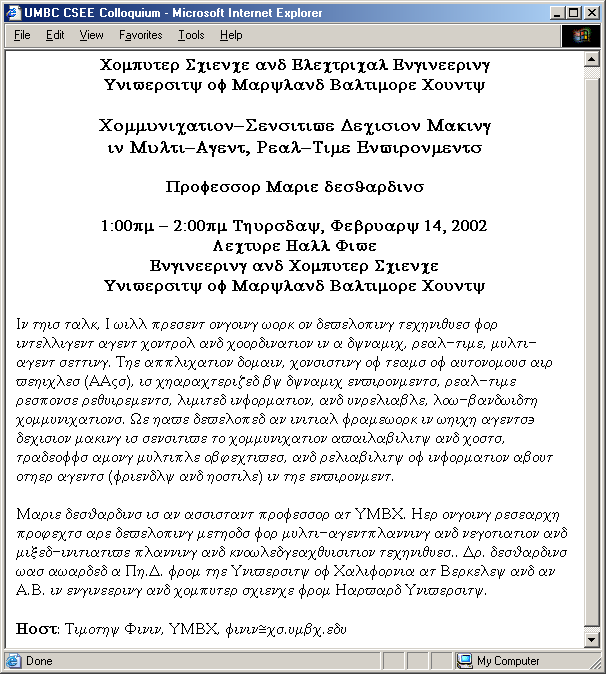 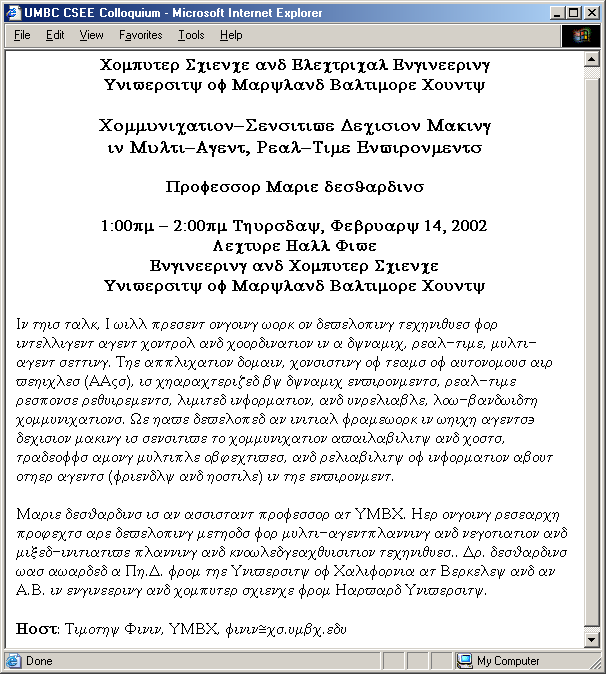 <title>
<title>
</title>
</title>
<speaker>
<speaker>
</speaker>
</speaker>
<time>
<time>
</time>
</time>
<location>
<location>
</location>
</location>
<abstract>
<abstract>
</abstract>
</abstract>
<biosketch>
<biosketch>
</biosketch>
</biosketch>
<host>
<host>
</host>
</host>
XML Schema helps
XML Schemas provide a simple mechanism to define shared vocabularies.
<?xml version="1.0" encoding="utf-8"?>
  <xs:schema xmlns:xs="http://www.w3.org/2001/XMLSchema">
    <xs:element name="book">
                         <xs:complexType>
                           <xs:sequence>
                             <xs:element name="title" type="xs:string"/>
                             <xs:element name="author" type="xs:string"/>
                             <xs:element name="character" minOccurs="0" maxOccurs="unbounded">
                               <xs:complexType>
                                 <xs:sequence>
                                   <xs:element name="name" type="xs:string"/>
                                   <xs:element name="friend-of" type="xs:string" minOccurs="0"
                                                    maxOccurs="unbounded"/>
                                   <xs:element name="since" type="xs:date"/>
                                   <xs:element name="qualification" type="xs:string"/>
                                 </xs:sequence>
                               </xs:complexType>
                             </xs:element>
                           </xs:sequence>
                           <xs:attribute name="isbn" type="xs:string"/>
                         </xs:complexType>
                       </xs:element>
</xs:schema>
XML Schema file
after Frank van Harmelen and Jim Hendler
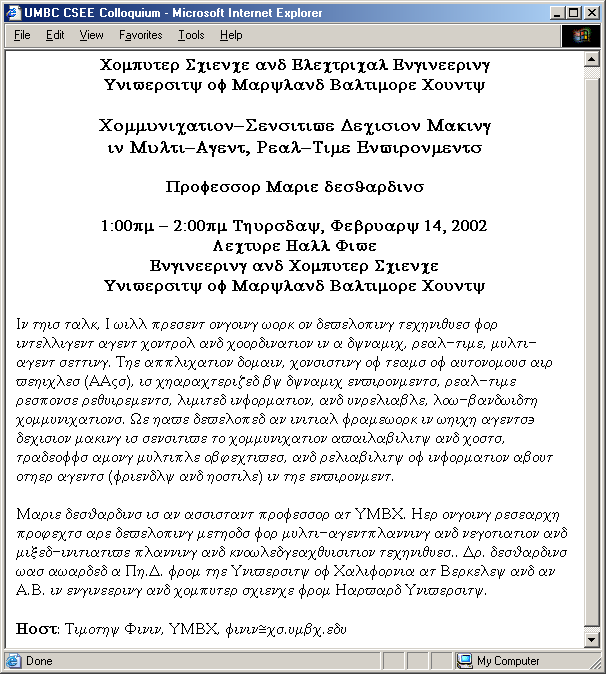 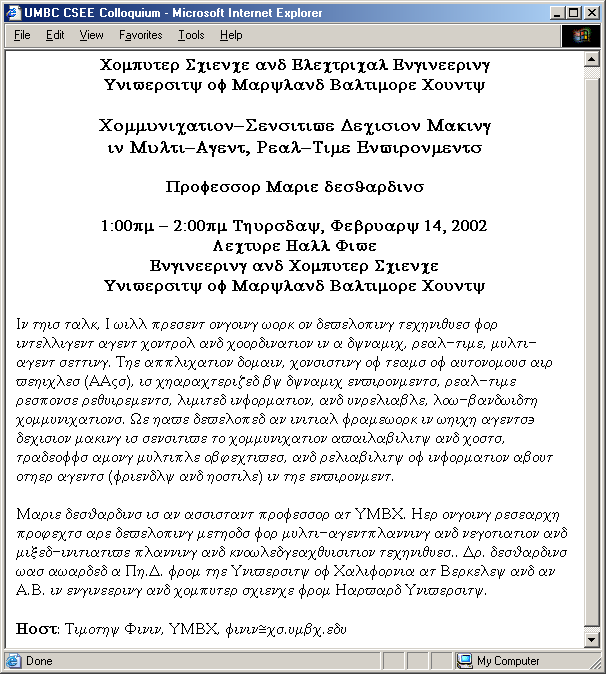 <title>
<title>
</title>
</title>
<speaker>
</speaker>
<speaker>
</speaker>
<time>
<time>
</time>
</time>
<location>
<location>
</location>
</location>
<abstract>
<abstract>
</abstract>
</abstract>
<biosketch>
<biosketch>
</biosketch>
</biosketch>
<host>
<host>
</host>
</host>
But there are many schemas
<?xml version="1.0" encoding="utf-8"?>
  <xs:schema xmlns:xs="http://www.w3.org/2001/XMLSchema">
    <xs:element name="book">
                         <xs:complexType>
                           <xs:sequence>
                             <xs:element name="title" type="xs:string"/>
                             <xs:element name="author" type="xs:string"/>
                             <xs:element name="character" minOccurs="0" maxOccurs="unbounded">
                               <xs:complexType>
                                 <xs:sequence>
                                   <xs:element name="name" type="xs:string"/>
                                   <xs:element name="friend-of" type="xs:string" minOccurs="0"
                                                    maxOccurs="unbounded"/>
                                   <xs:element name="since" type="xs:date"/>
                                   <xs:element name="qualification" type="xs:string"/>
                                 </xs:sequence>
                               </xs:complexType>
                             </xs:element>
                           </xs:sequence>
                           <xs:attribute name="isbn" type="xs:string"/>
                         </xs:complexType>
                       </xs:element>
</xs:schema>
<?xml version="1.0" encoding="utf-8"?>
  <xs:schema xmlns:xs="http://www.w3.org/2001/XMLSchema">
    <xs:element name="book">
                         <xs:complexType>
                           <xs:sequence>
                             <xs:element name="title" type="xs:string"/>
                             <xs:element name="author" type="xs:string"/>
                             <xs:element name="character" minOccurs="0" maxOccurs="unbounded">
                               <xs:complexType>
                                 <xs:sequence>
                                   <xs:element name="name" type="xs:string"/>
                                   <xs:element name="friend-of" type="xs:string" minOccurs="0"
                                                    maxOccurs="unbounded"/>
                                   <xs:element name="since" type="xs:date"/>
                                   <xs:element name="qualification" type="xs:string"/>
                                 </xs:sequence>
                               </xs:complexType>
                             </xs:element>
                           </xs:sequence>
                           <xs:attribute name="isbn" type="xs:string"/>
                         </xs:complexType>
                       </xs:element>
</xs:schema>
XML Schema file 1
XML Schema file 42
after Frank van Harmelen and Jim Hendler
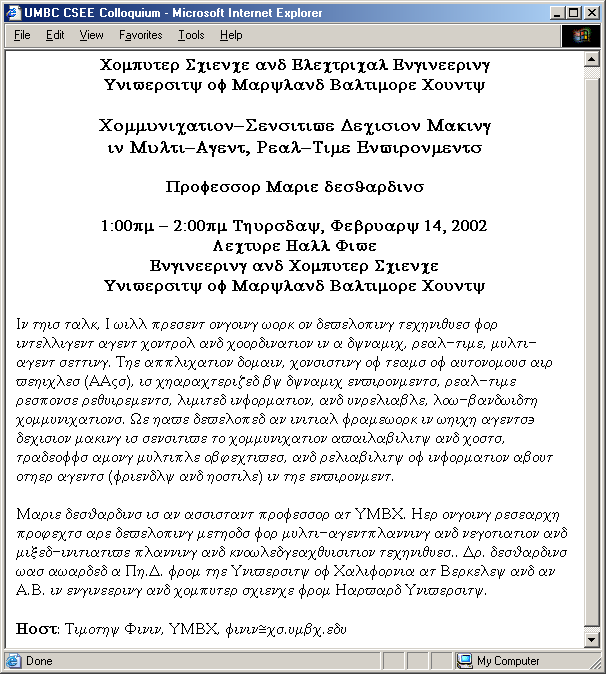 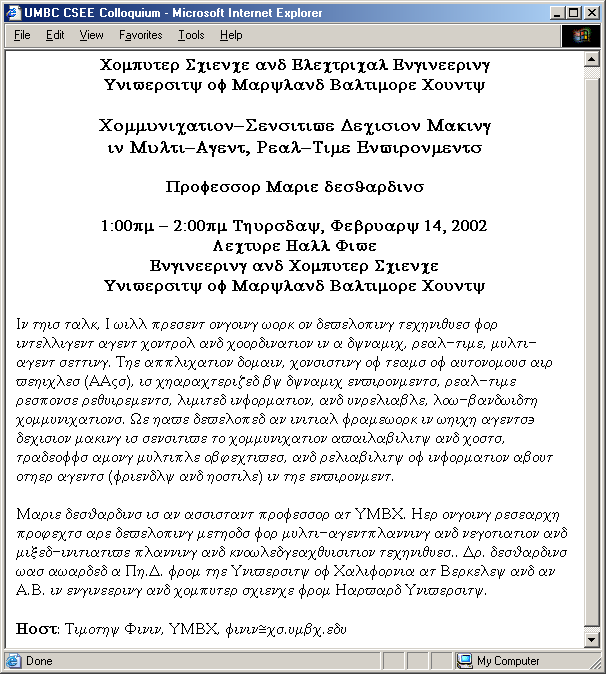 <title>
<title>
</title>
</title>
<speaker>
</speaker>
<speaker>
</speaker>
<time>
<time>
</time>
</time>
<?xml version="1.0" encoding="utf-8"?>
  <xs:schema xmlns:xs="http://www.w3.org/2001/XMLSchema">
    <xs:element name="book">
                         <xs:complexType>
                           <xs:sequence>
                             <xs:element name="title" type="xs:string"/>
                             <xs:element name="author" type="xs:string"/>
                             <xs:element name="character" minOccurs="0" maxOccurs="unbounded">
                               <xs:complexType>
                                 <xs:sequence>
                                   <xs:element name="name" type="xs:string"/>
                                   <xs:element name="friend-of" type="xs:string" minOccurs="0"
                                                    maxOccurs="unbounded"/>
                                   <xs:element name="since" type="xs:date"/>
                                   <xs:element name="qualification" type="xs:string"/>
                                 </xs:sequence>
                               </xs:complexType>
                             </xs:element>
                           </xs:sequence>
                           <xs:attribute name="isbn" type="xs:string"/>
                         </xs:complexType>
                       </xs:element>
</xs:schema>
<?xml version="1.0" encoding="utf-8"?>
  <xs:schema xmlns:xs="http://www.w3.org/2001/XMLSchema">
    <xs:element name="book">
                         <xs:complexType>
                           <xs:sequence>
                             <xs:element name="title" type="xs:string"/>
                             <xs:element name="author" type="xs:string"/>
                             <xs:element name="character" minOccurs="0" maxOccurs="unbounded">
                               <xs:complexType>
                                 <xs:sequence>
                                   <xs:element name="name" type="xs:string"/>
                                   <xs:element name="friend-of" type="xs:string" minOccurs="0"
                                                    maxOccurs="unbounded"/>
                                   <xs:element name="since" type="xs:date"/>
                                   <xs:element name="qualification" type="xs:string"/>
                                 </xs:sequence>
                               </xs:complexType>
                             </xs:element>
                           </xs:sequence>
                           <xs:attribute name="isbn" type="xs:string"/>
                         </xs:complexType>
                       </xs:element>
</xs:schema>
<location>
<location>
</location>
</location>
XML Schema file 42
XML Schema file 1
<abstract>
<abstract>
</abstract>
</abstract>
<biosketch>
<biosketch>
</biosketch>
</biosketch>
<host>
<host>
</host>
</host>
There’s no way to relate schema
Either manually or automatically.XML Schema is weak on semantics.
XML Ontology 1
XML Ontology 42
<?xml version="1.0" encoding="utf-8"?>
  <xs:schema xmlns:xs="http://www.w3.org/2001/XMLSchema">
    <xs:element name="book">
                         <xs:complexType>
                           <xs:sequence>
                             <xs:element name="title" type="xs:string"/>
                             <xs:element name="author" type="xs:string"/>
                             <xs:element name="character" minOccurs="0" maxOccurs="unbounded">
                               <xs:complexType>
                                 <xs:sequence>
                                   <xs:element name="name" type="xs:string"/>
                                   <xs:element name="friend-of" type="xs:string" minOccurs="0"
                                                    maxOccurs="unbounded"/>
                                   <xs:element name="since" type="xs:date"/>
                                   <xs:element name="qualification" type="xs:string"/>
                                 </xs:sequence>
                               </xs:complexType>
                             </xs:element>
                           </xs:sequence>
                           <xs:attribute name="isbn" type="xs:string"/>
                         </xs:complexType>
                       </xs:element>
</xs:schema>
<?xml version="1.0" encoding="utf-8"?>
  <xs:schema xmlns:xs="http://www.w3.org/2001/XMLSchema">
    <xs:element name="book">
                         <xs:complexType>
                           <xs:sequence>
                             <xs:element name="title" type="xs:string"/>
                             <xs:element name="author" type="xs:string"/>
                             <xs:element name="character" minOccurs="0" maxOccurs="unbounded">
                               <xs:complexType>
                                 <xs:sequence>
                                   <xs:element name="name" type="xs:string"/>
                                   <xs:element name="friend-of" type="xs:string" minOccurs="0"
                                                    maxOccurs="unbounded"/>
                                   <xs:element name="since" type="xs:date"/>
                                   <xs:element name="qualification" type="xs:string"/>
                                 </xs:sequence>
                               </xs:complexType>
                             </xs:element>
                           </xs:sequence>
                           <xs:attribute name="isbn" type="xs:string"/>
                         </xs:complexType>
                       </xs:element>
</xs:schema>
An Ontology level is needed
XMLOntology256
<?xml version="1.0" encoding="utf-8"?>
  <xs:schema xmlns:xs="http://www.w3.org/2001/XMLSchema">
    <xs:element name="book">
                         <xs:complexType>
                           <xs:sequence>
                             <xs:element name="title" type="xs:string"/>
                             <xs:element name="author" type="xs:string"/>
                             <xs:element name="character" minOccurs="0" maxOccurs="unbounded">
                               <xs:complexType>
                                 <xs:sequence>
                                   <xs:element name="name" type="xs:string"/>
                                   <xs:element name="friend-of" type="xs:string" minOccurs="0"
                                                    maxOccurs="unbounded"/>
                                   <xs:element name="since" type="xs:date"/>
                                   <xs:element name="qualification" type="xs:string"/>
                                 </xs:sequence>
                               </xs:complexType>
                             </xs:element>
                           </xs:sequence>
                           <xs:attribute name="isbn" type="xs:string"/>
                         </xs:complexType>
                       </xs:element>
</xs:schema>
Ontologies add 
Structure
Constraints
mappings
imports
imports
=
<>
We need a way to define ontologies in XMLSo we can relate themSo machines can understand (to some degree) their meaning
Semantic Web
Use Semantic Web Technology to publish shared data & knowledge
Semantic web technologies allow machines to share data and knowledge using common web language and protocols.

                ~ 1997
Semantic Web beginning
Semantic Web => Linked Open Data
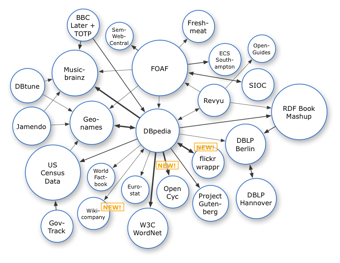 2007
Use Semantic Web Technology to publish shared data & knowledge
LOD beginning
Data is inter-
linked to support inte-
gration and fusion of knowledge
The node in the center is DBpedia
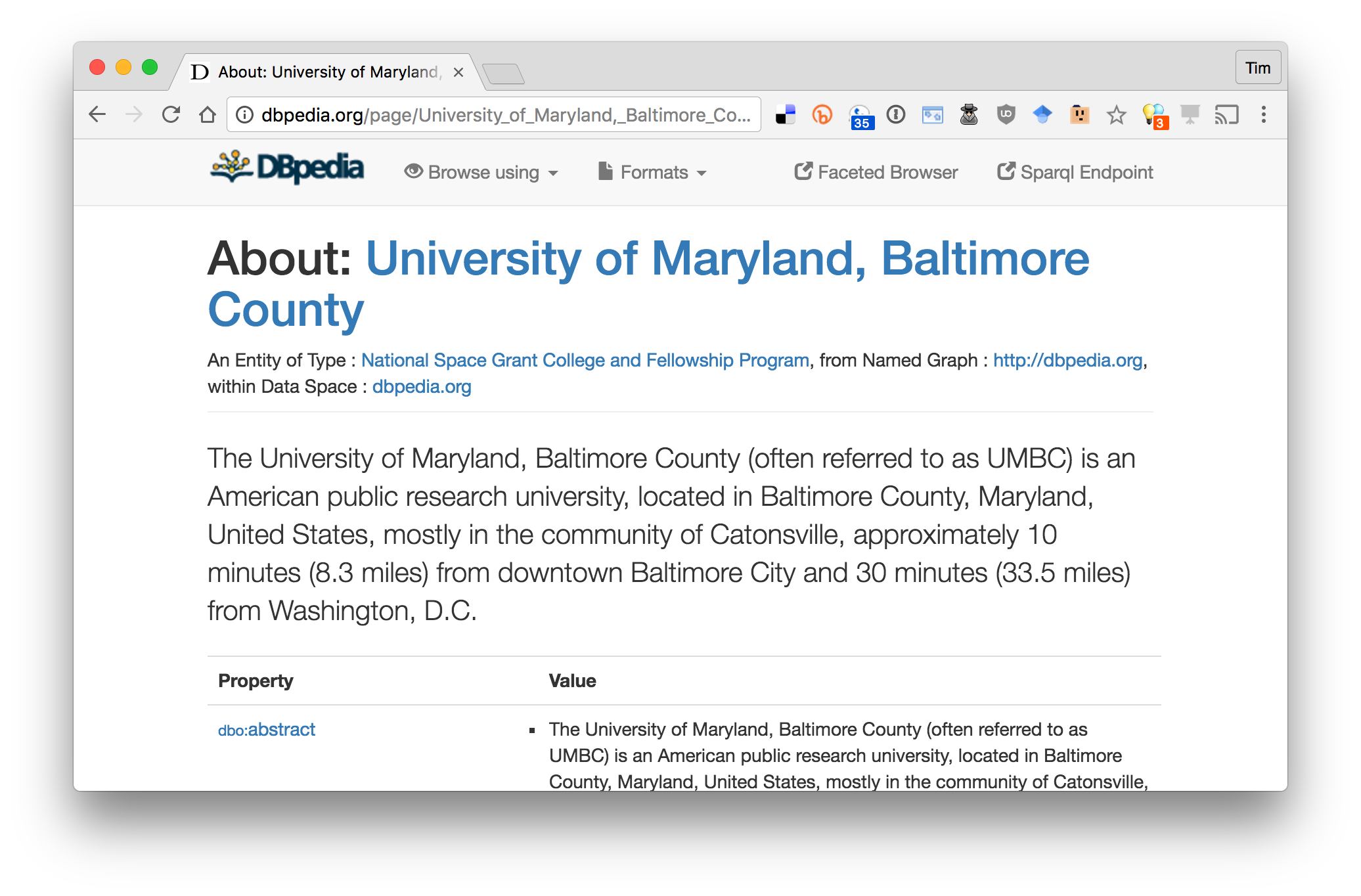 http://dbpedia.org/page/University_of_Maryland,_Baltimore_County
Semantic Web => Linked Open Data
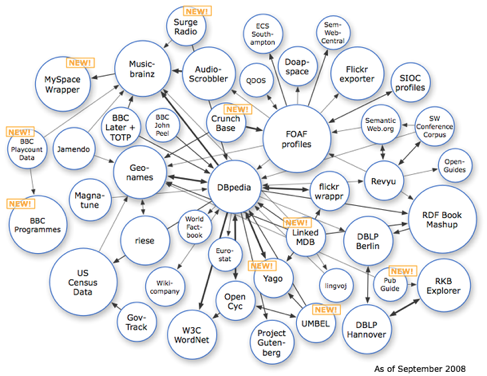 2008
Use Semantic Web Technology to publish shared data & knowledge
LOD growing
Data is inter-
linked to support inte-
gration and fusion of knowledge
Semantic Web => Linked Open Data
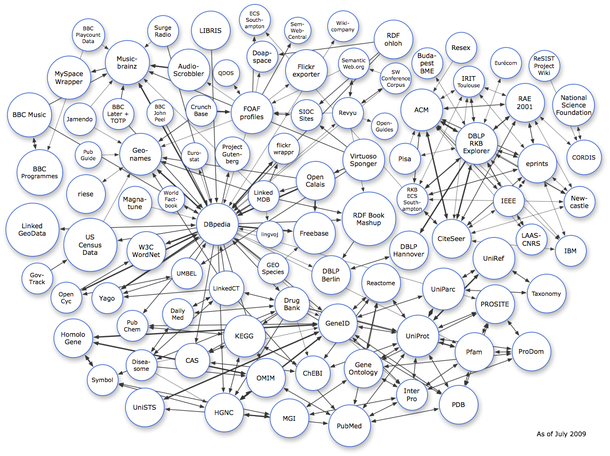 2009
Use Semantic Web Technology to publish shared data & knowledge
… and growing
Data is inter-
linked to support inte-
gration and fusion of knowledge
Linked Open Data
LOD is the new Cyc: a common source of background
knowledge
Use Semantic Web Technology to publish shared data & knowledge
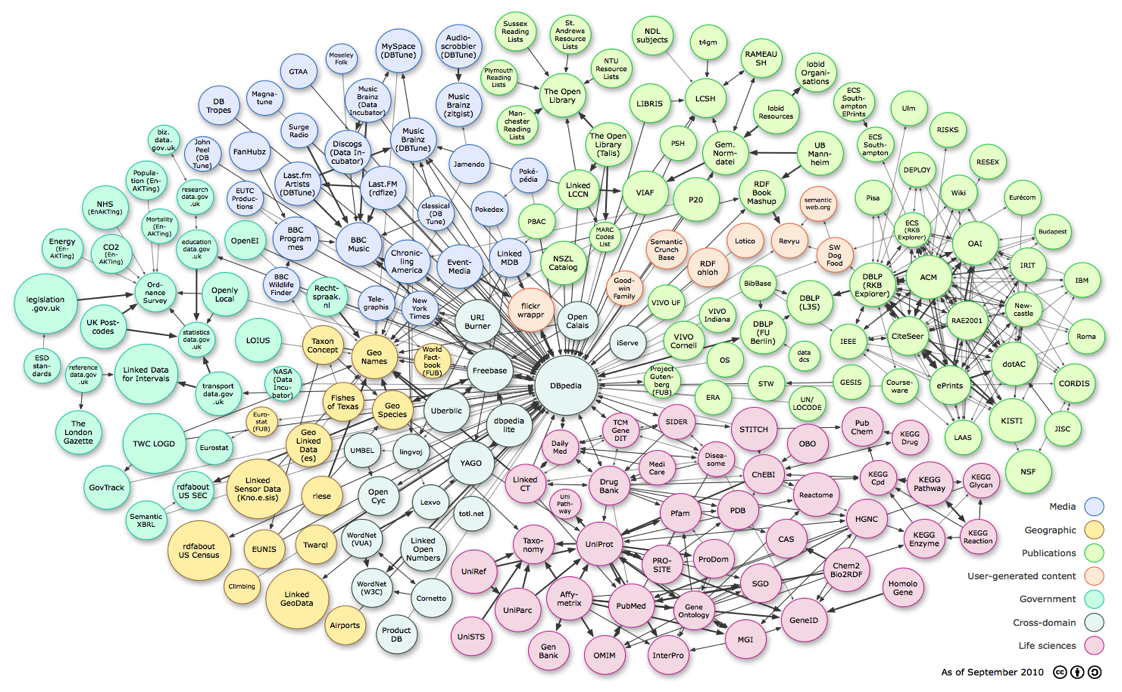 …growing faster
Data is inter-
linked to support inte-
gration and fusion of knowledge
2010
Linked Open Data
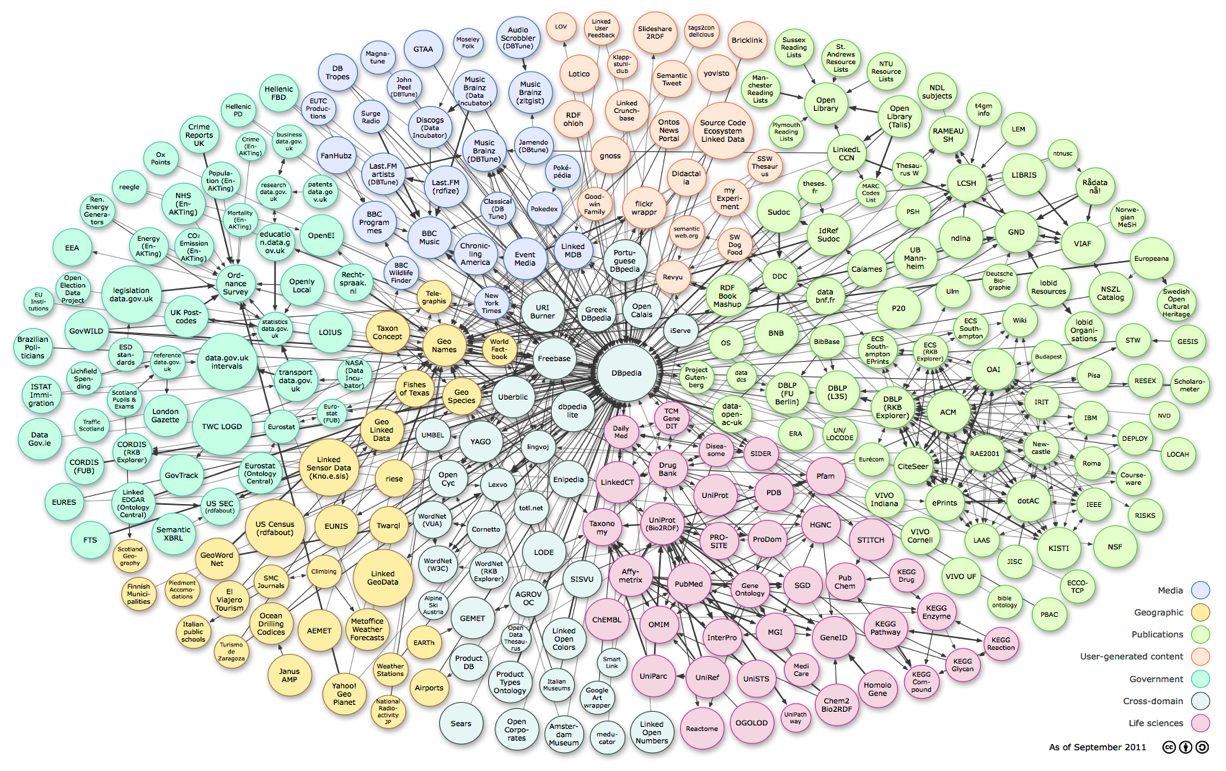 2011: 31B facts in 295 datasets interlinked by 504M assertions on ckan.net
LOD is the new Cyc: a common source of background
knowledge
Use Semantic Web Technology to publish shared data & knowledge
Data is inter-
linked to support inte-
gration and fusion of knowledge
Semantic Web: 1, 2, 3
Languages typically divided into three parts:
Syntax: legal forms that make up the sentences in a language
Semantics: mapping of sentences to meaning (perhaps truth theoretic)
Pragmatics: everything else (how to do things with language, knowledge of world, etc.)
1: Syntax
URIs denote classes, properties, objects, relations
http://live.dbpedia.org/resource/Alan_Turing
http://schema.org/Person
http://www.w3.org/1999/02/22-rdf-syntax-ns#type
Use strings for literals
Use triples to make statements
dbpedia:Alan_Turing     rdfs:type     schema:Person .
“Alan Turing is a Person”
*URI = Uniform Resource Identifier
2: Semantics
Semantics maps URIs to the things they denote in “the world”
Some of this in in your mind or in how you write your program
Meaning of some URIs allow inference
parent relation is inverse of the child relation
schema:parent   owl:inverse   schema:child
3: Pragmatics
Semantics is more than just about truth (statements that assert things)
Must account for commands, requests, questions, context, etc.
Some handled by Web protocols (GET, POST)
Some by special protocols (e.g., SPARLQ queries)
Some by having reference KBs of the world (e.g., DBpedia) to help identify common entities
Where are we
The W3C version of the open semantic web has been growing steadily
Languages and standards are being used in 
BBC uses RDF to make up much of its content online
Google and Facebook detect AND MAKE USE OF (some) RDF embedded in html pages
Google, Yahoo, Microsoft and Yandex formed Schema.org to develop useful vocabularies
Data.gov has many datasets in RDF
DBpedia
Wikipedia data in RDF
dbpedia:Alan_Turing       dbpedia-owl:doctoralAdvisor       dbpedia:Alonzo_Church .
Wikidata
Wikidata aims to create an rdf-compatible KG that can be read/edited by humans & machines
Wikimedia project started in April 2012
Wikidata clients use the repository, e.g., to populate Web pages or Wikipedia infoboxes
Based on ideas from Semantic MediaWiki and Freebase
Semantic Media Wiki
Open source since 2005
Store infobox info in a KB
Freebase
Acquired by Google in 2010
“An entity graph of people, places and things, built by a community that loves open data”
Google Knowledge Graph
Google’s slogan for the knowledge graph: “things, not strings”
Who wrote Tom Sawyer?
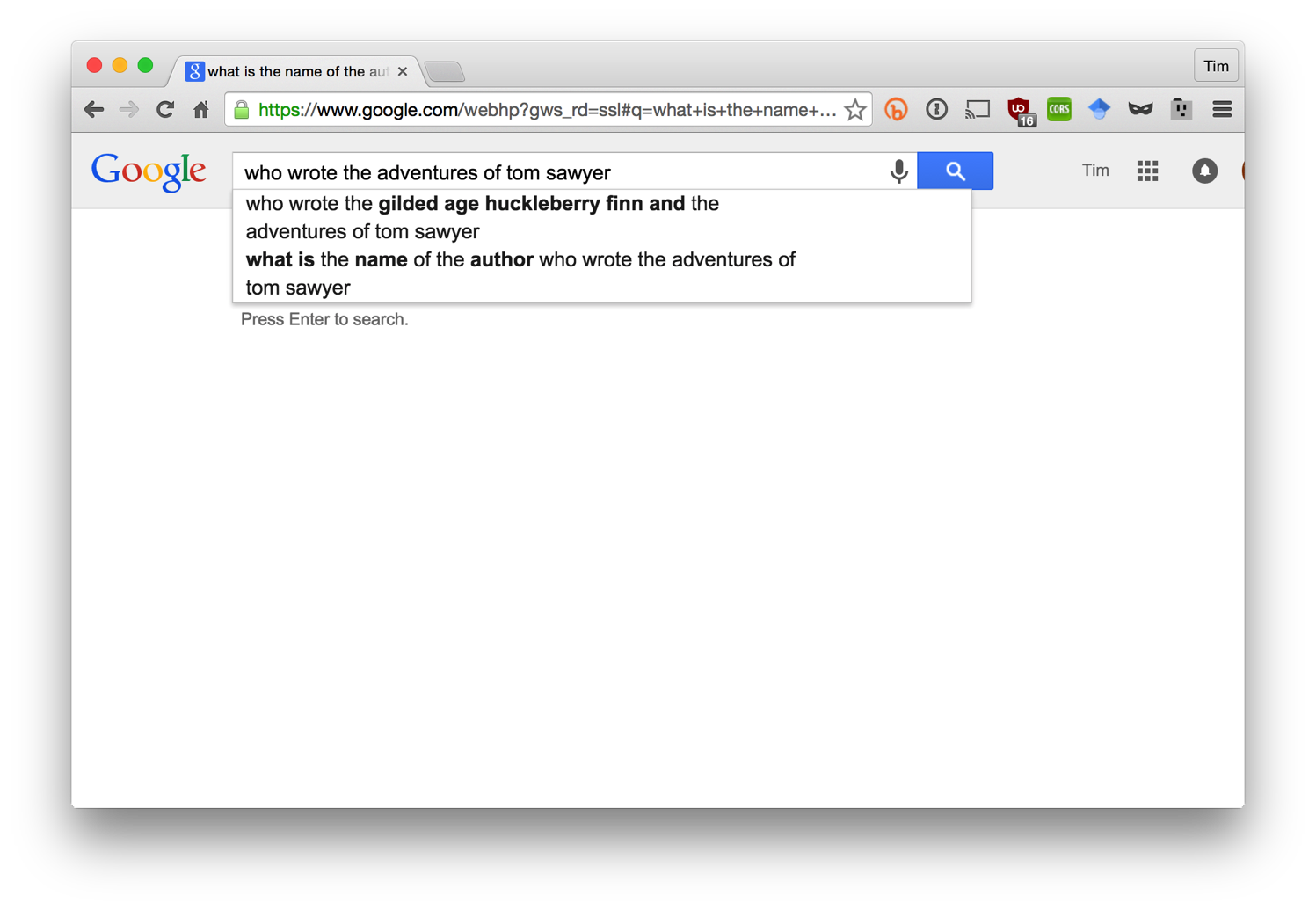 Facebook Open Graph
Annotate your web pages in RDFa
=> object in the FB graph
Apple’s SIRI
speech => text => entities => task
SIRI engineers from AI/SW community
SIRI needs lots of semantic data about entities in the world
IBM’s Watson
IBM used Semantic Web technology and data in Watson, see http://bit.ly/X44alE
Schema.org
Embed in HTML using RDFa to make machine understand-able statements
A collection of useful ontologies
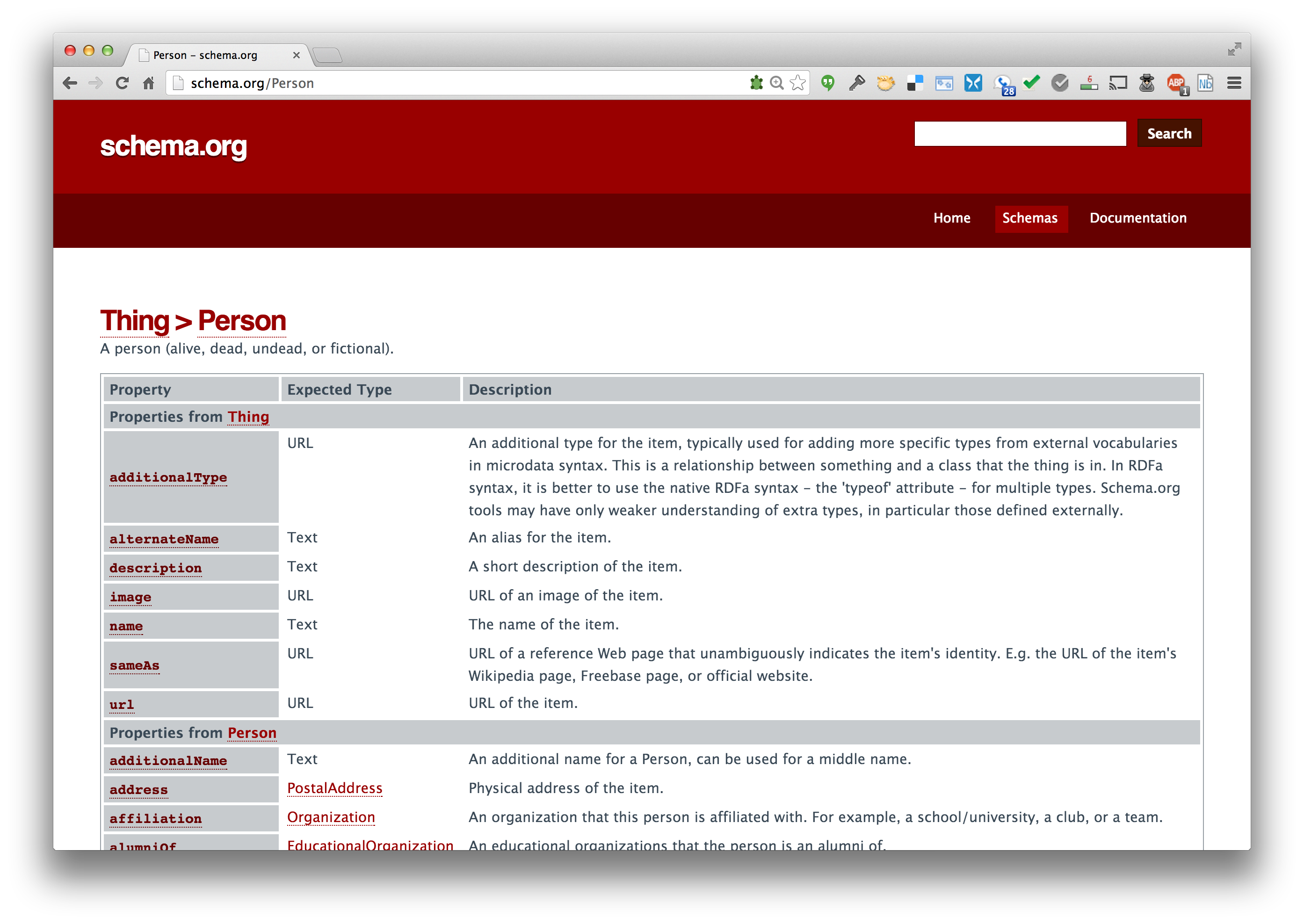 Wikidata
Knowledge graph with ~700M statements about ~57M items
Fine-grained ontology has ~2M types and ~5K properties
Strings tagged with language id
Entities have a canonical name, aliases and description in multiple languages
UMBC= Q735049, a university with English name University of Maryland, Baltimore County and alias UMBC
Summary
Web has made us smarter by sharing information and knowledge as text, audio and images
Machines should also be able to use the Web to publish & retrieve information & knowledge
Human forms of knowledge are hard for machines to understand and generate
The Semantic Web is a collection of languages, ontologies, software tools, services and KBs that are designed to support machines